TCAM – UHSMarch 2019
Summary to March 2019
Referrals to date 2,832
4.9% MUR
1.3% NMS
Average age 77yrs
54.9% female
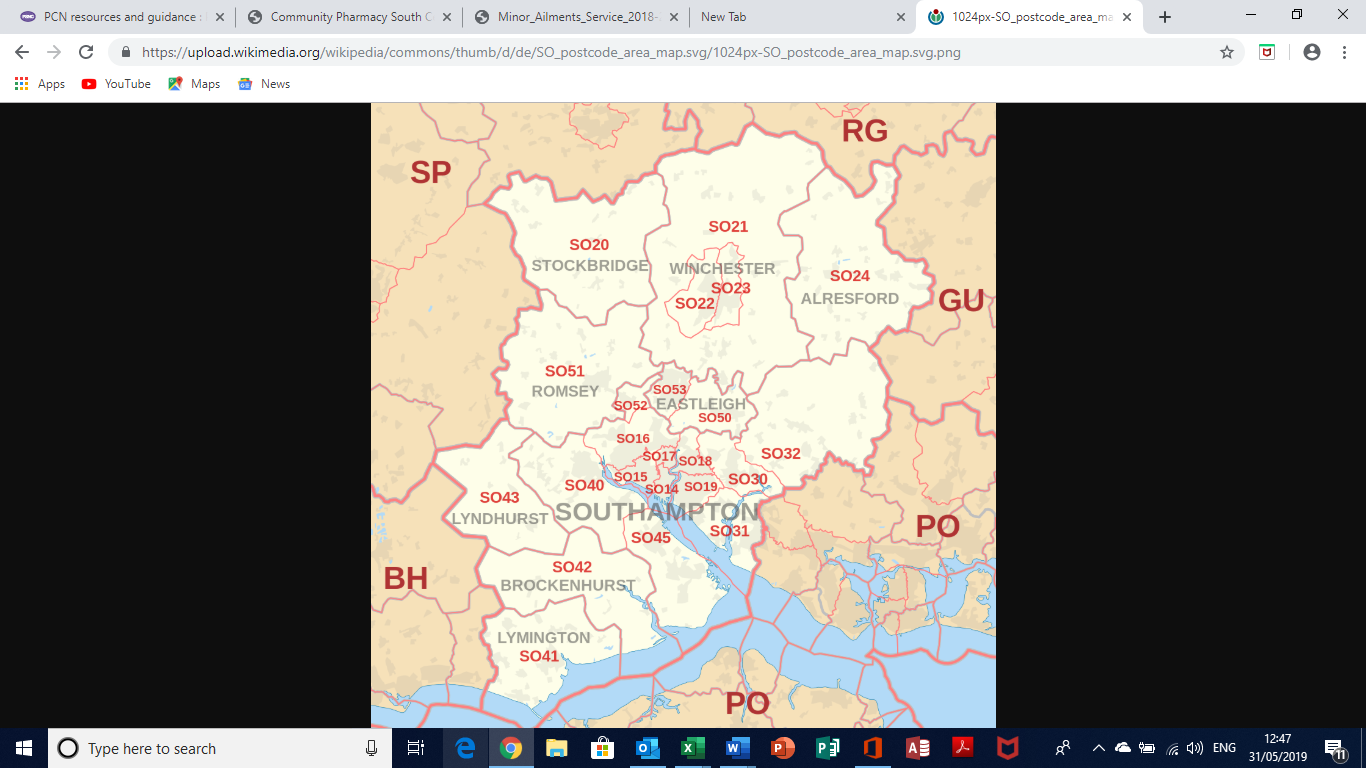 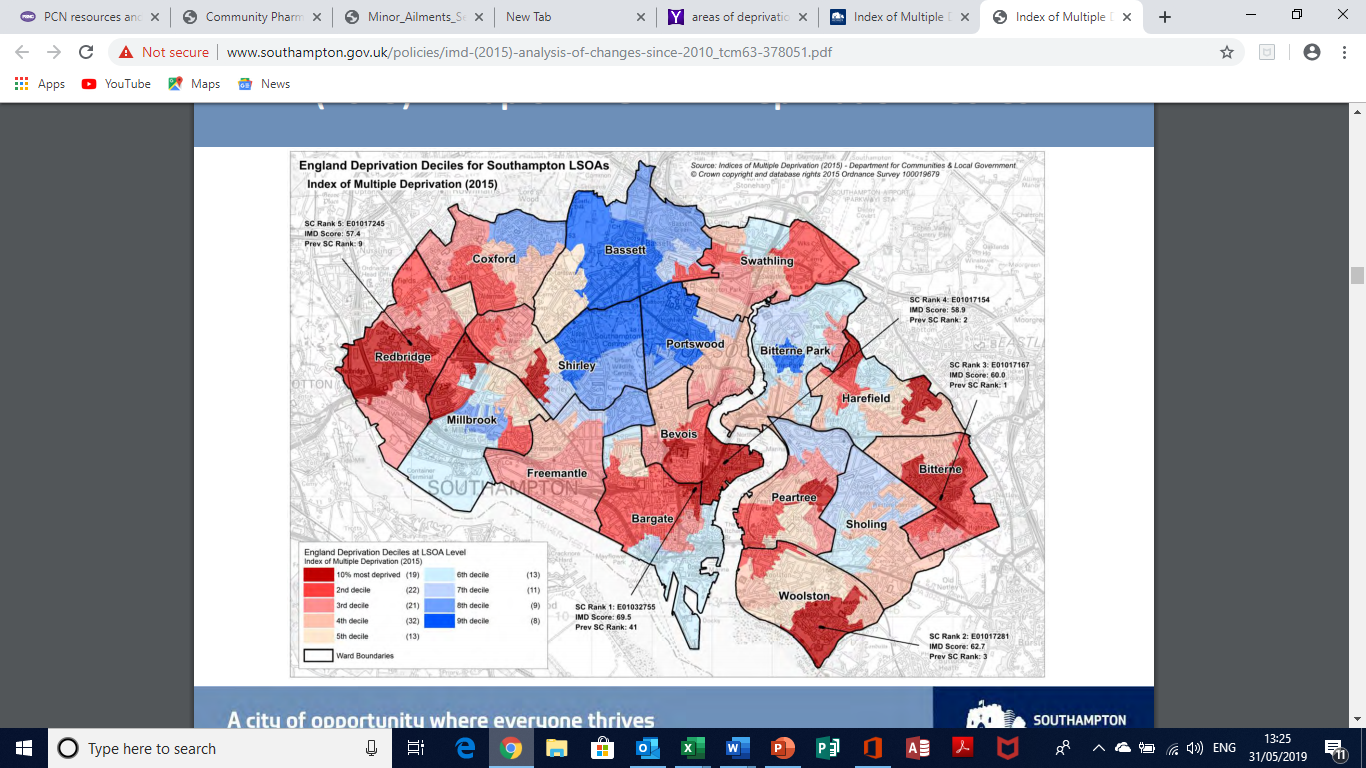 57.3% coming from inner city postcode areas
Top performers